FIRST CONTACT PRACTIONER IN MSK CARE
Catherine Whiles
Clinical Specialist Physiotherapist
First Contact Practitioner in Physiotherapy
MSK Service
Adult Community Services & Long Term Conditions 
Blackpool Teaching Hospitals NHS Foundation Trust
Implementation FCP
Part of NHSE implementation plan
At least one neighbourhood as an early implementer site for FCP
CCG presented with 3 options
Remain within current MSK Service financial envelope 
Rapid access Physiotherapy FCP model developed
July 2019
3 GP Practices 
Run with existing staff from the MSK service within the local area
Who We Are
Fylde coast health care made up of:
Blackpool teaching hospital NHS Foundation Trust
Blackpool CCG – 21 GP practices
Fylde and Wyre CCG – 19 GP practices 

Neighbourhood: 
Broadway Medical Centre
Fleetwood Surgery
The Mountview Practice
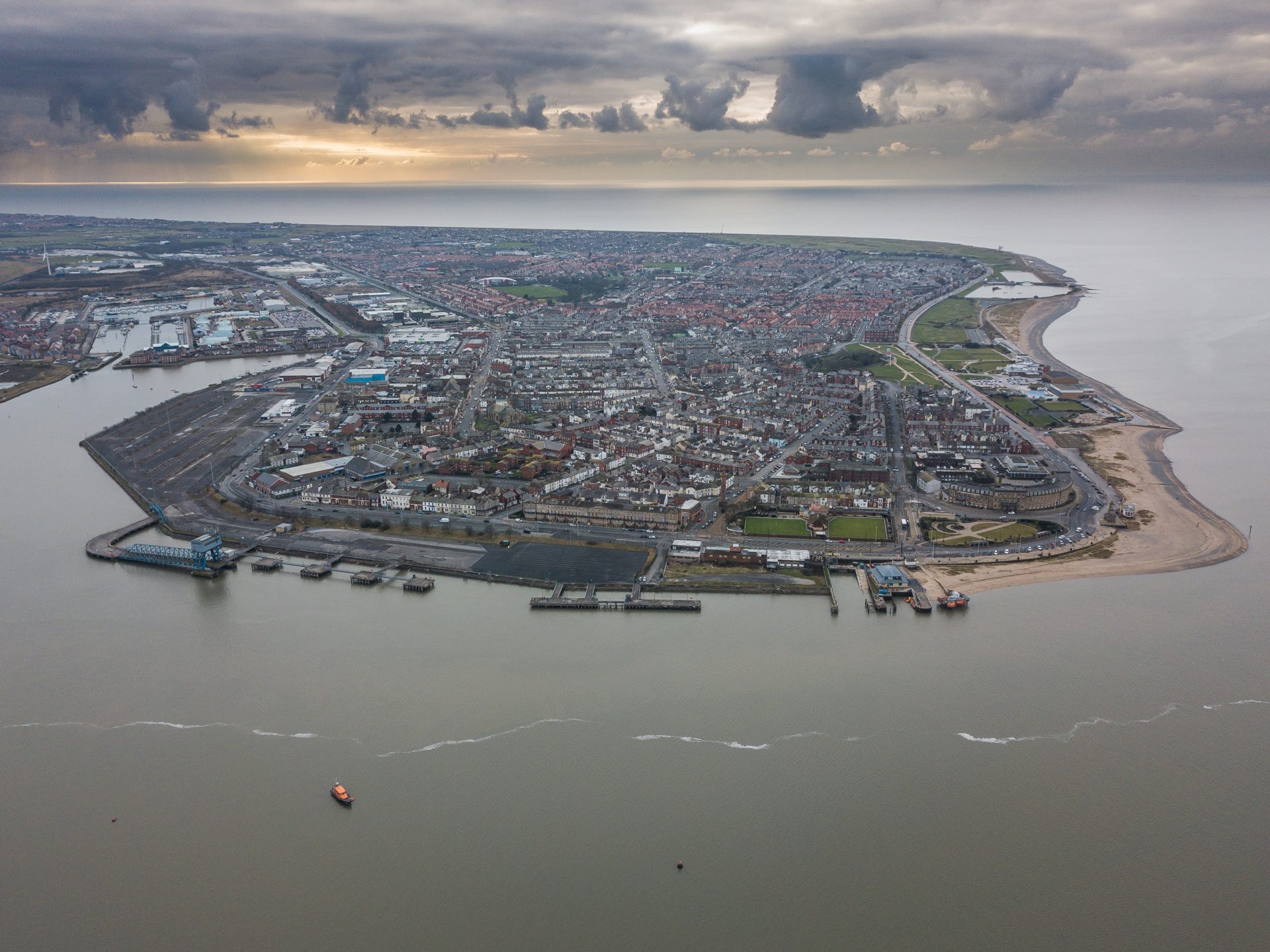 FLEETWOOD
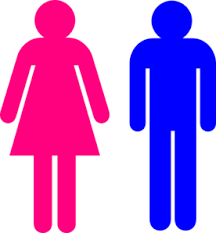 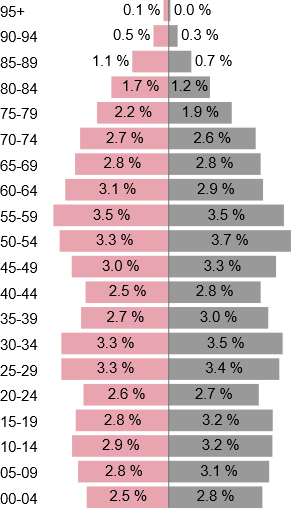 51.8% 48.2%
28,394 – total number of registered patients January 2019
26.6% of the population is 60 and above
Female              Male
[Speaker Notes: Fleetwood is part of the Fylde and Wyre CCG
Age and sex profile of registered patients from January 2019 roughly 50/50 split male and female
Total number of patients 28,394 
26.6% of the population is aged 60 and above]
MSK SERVICE
Community based service
2 Tier service 
Consultant Physiotherapist, Extended Scope Practitioners, Consultant Orthopaedic Surgeon, GP with special interest in MSK
Clinical Specialist Physiotherapists, Physiotherapists, Physiotherapy assistants 

Offers single point of access, providing triage of referrals to MSK and T&O, clinical assessment, including investigations when required and appropriate management or onwards referral
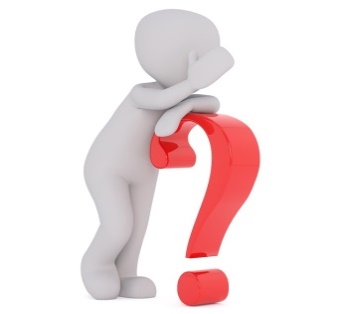 SERVICE
CHALLENGES
BENEFITS
IT – community / GP systems

Implementation 

Care Navigator Education 

Utilisation / empty clinics
First line management at appropriate time

Rapid access to MSK service

Time

FFT satisfaction
Patient Satisfaction
Excellent care
Very quick appointment, extremely helpful and knowledgeable, made me feel at ease
Quick service, referral to physio organised promptly
Left the appointment reassured that I was treated well and that everything was explained to me throughout
Excellent treatment
Great from start to finish
Very impressed with the service, hope it continues
Very impressed. I was able to see the correct person without a long wait
[Speaker Notes: Since 1st July -30th September we have seen 252 patients as a first contact.
174 of those were streamed from reception, 78 were streamed from GP.

Patient satisfaction –
 out of those recorded 100% said they were satisfied with the care they received in the clinic
100% felt that the health professional treated them with respect and dignity in their appointment
94% were extremely likely to recommend the service to friends and family, with 97% saying they would recommend.]
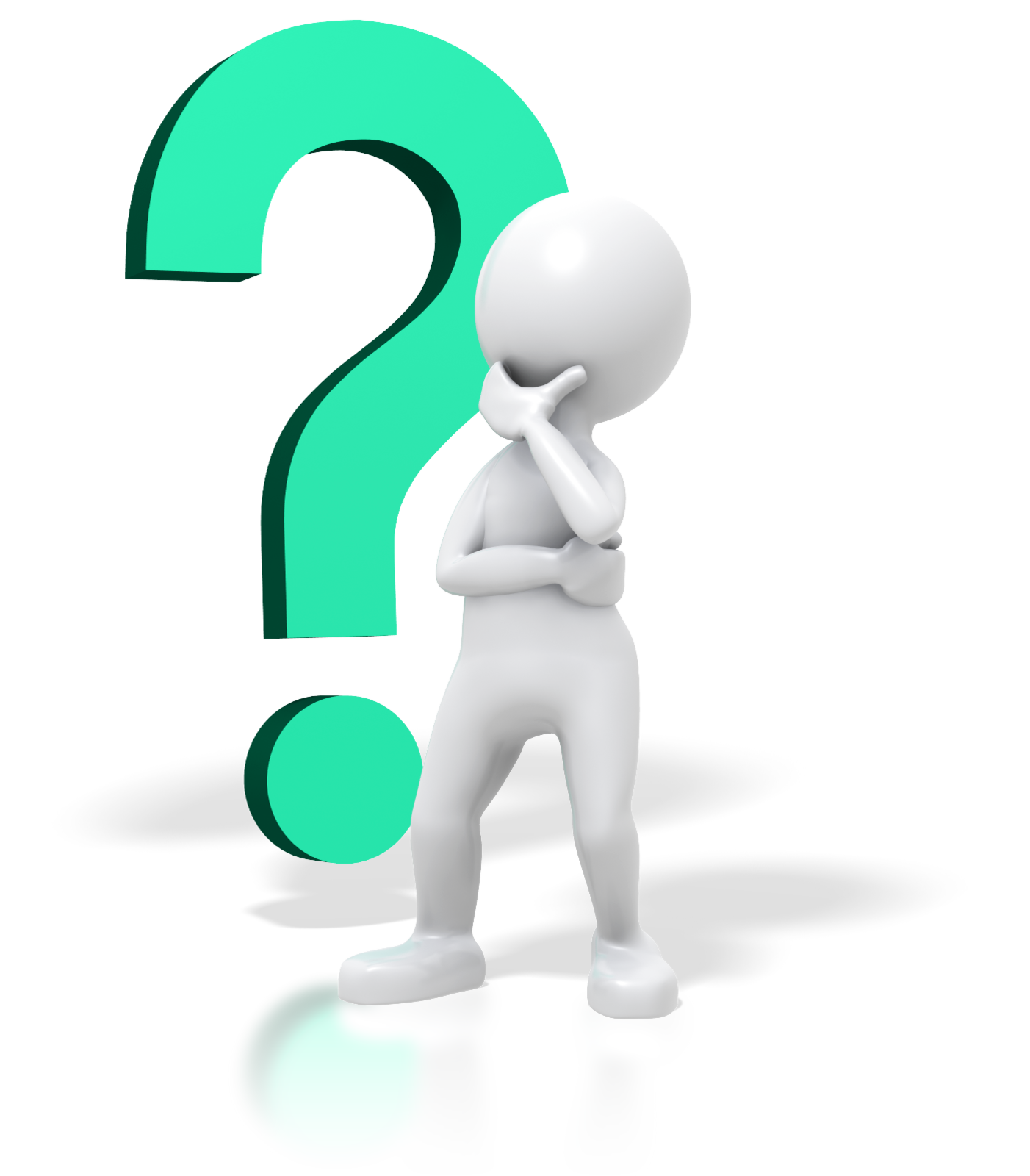 PERSONAL
CHALLENGES
BENEFITS
Title
Integration primary care team
FCP module – mentor 
Consulting styles 
Isolation  
Fear of missing something
Support
Uclan Module 
New skills 
FCP/MSK service 
Quality Improvement
THANK YOU